Правила техники безопасности в спортзале и на спортплощадке
Выполнил студент ТИПУ “Кулинар” гр. 1М-11  Лыжин Иван
Человек хочет чувствовать себя здоровым и красивым после посещения спортзала или занятий на спортплощадке.  Но так бывает не всегда!
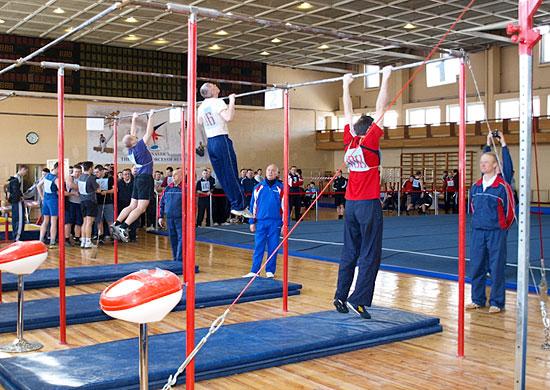 Эта презентация поможет понять важность знания и соблюдения правил техники безопасности в спортзале и на спортплощадке
Занятия спортом совмещены с опасностью,
особенно для новичков, которые   не знают,   как пользоваться спортивным инвентарем, тренажерами, распределять физическую нагрузку
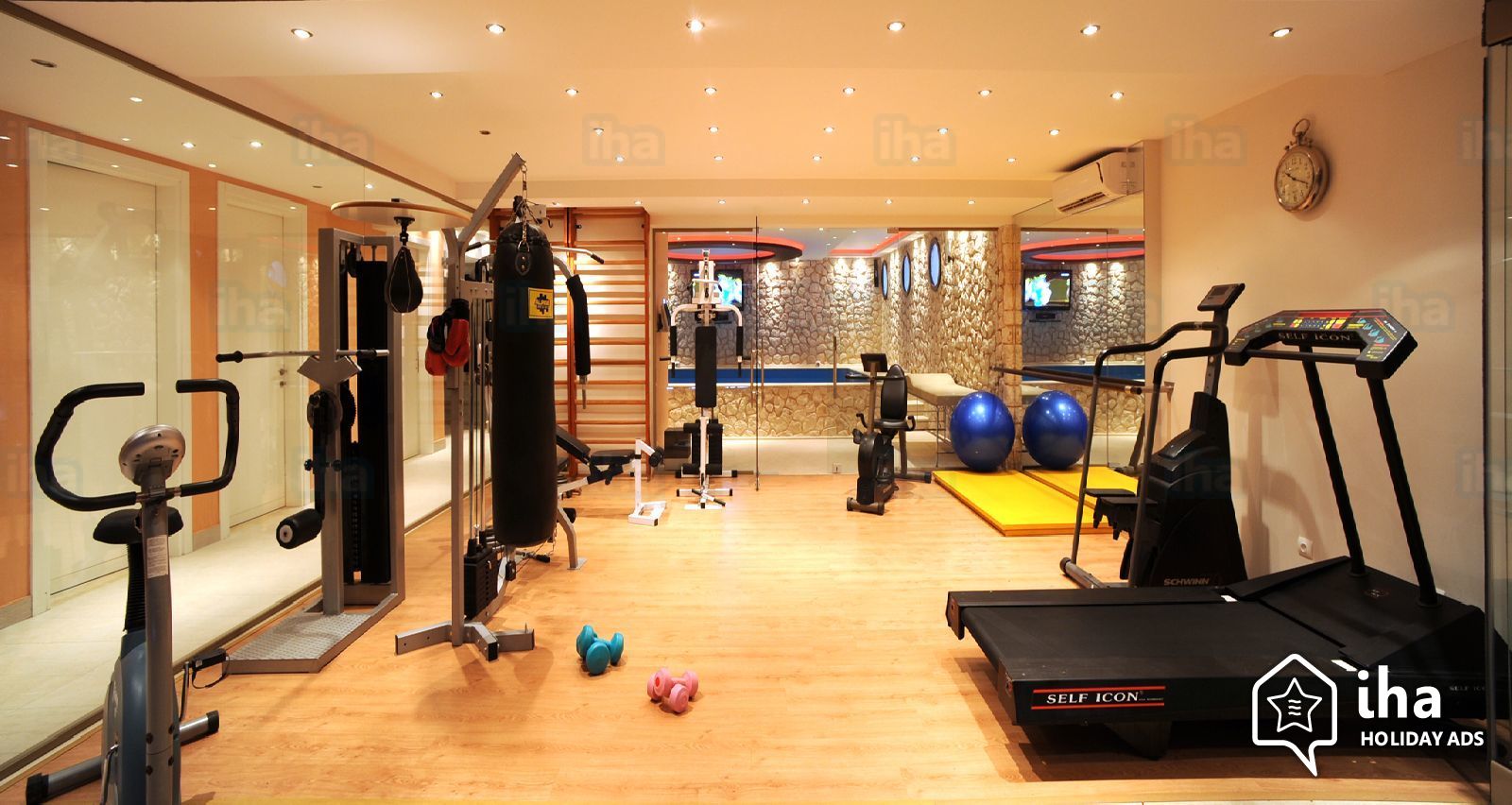 Знаете
ли вы, 
сколько 
процентов людей, 
занимающихся спортом 
ежегодно получают травмы?
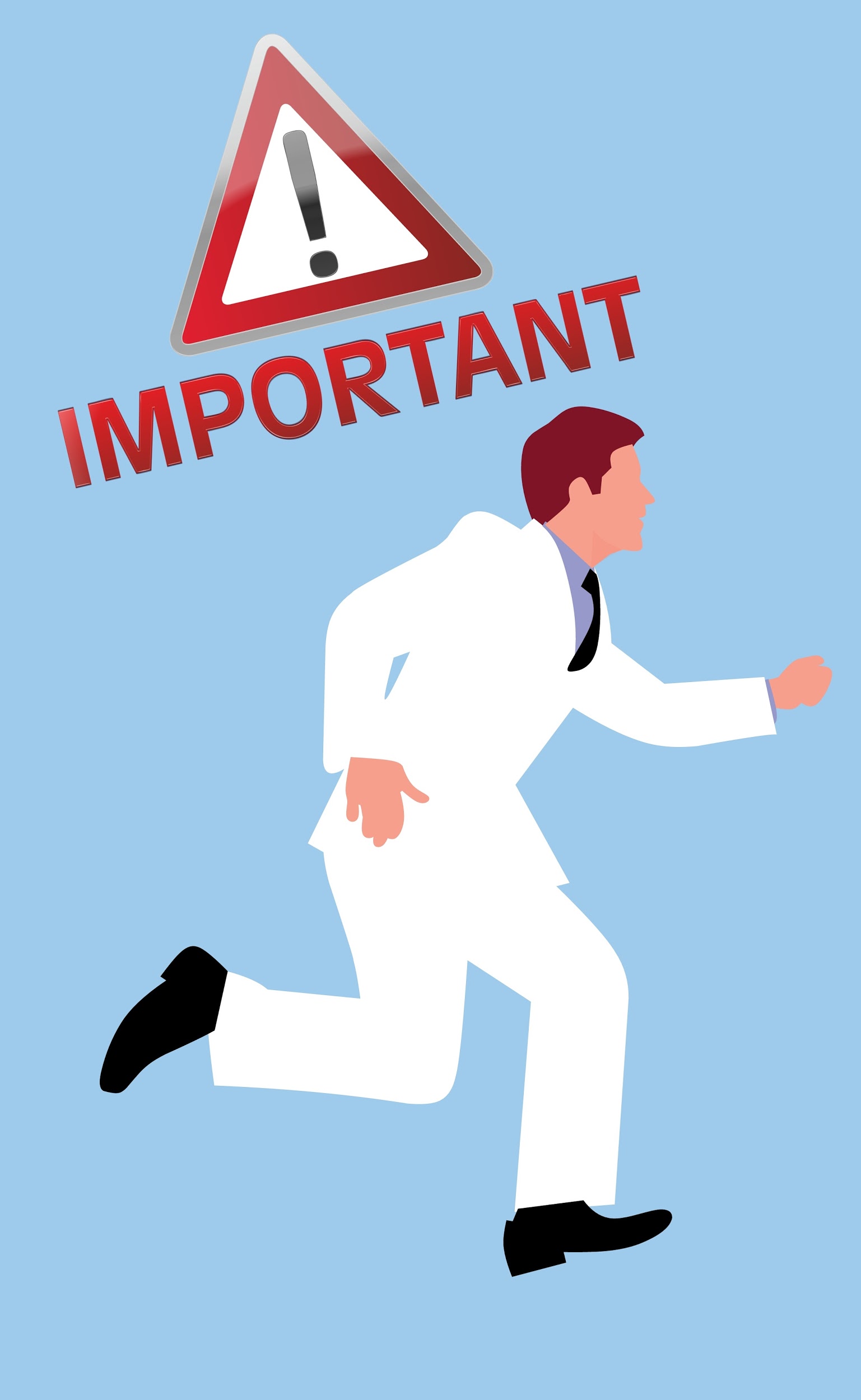 Оказывается, 
25% - т.е. каждый четвертый,
занимающийся спортом, ежегодно получает спортивные травмы разной степени тяжести!!!
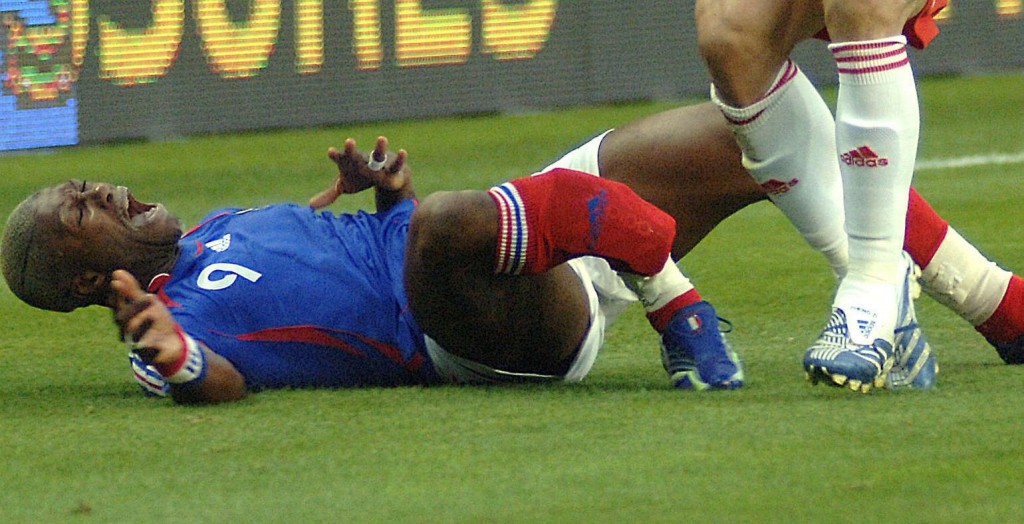 Спорт всегда сопряжен с        травматизмом!!!
Мы знаем множество примеров, когда профессиональные спортсмены получали травмы.
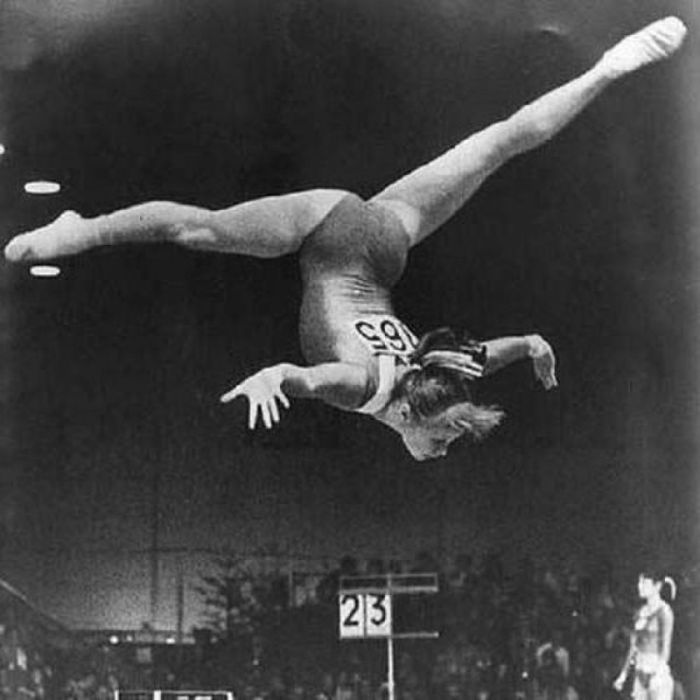 Елена Мухина - советская гимнастка, чемпионка мира, получила травму 
на тренировке...
Клинт Маларчук -хоккейный вратарь, получил во время матча случайно коньком от другого игрока разрез вены на шее...
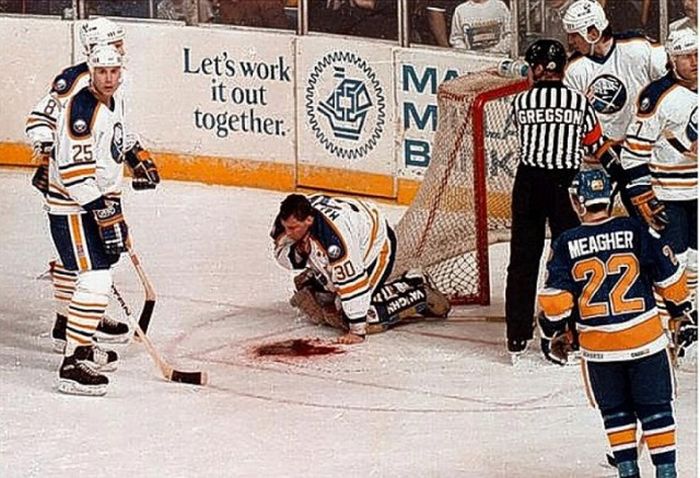 Примеров различного рода спортивных травм множество, но мы не должны забывать о том, что элементарное соблюдение правил техники безопасности в спортзале и на спортивной площадке сможет значительно сократить число случайного травмирования!!!
Спортивная обувь и форма не должна стеснять движения
Общие правила техники безопасности в спортзале 
и на спортплощадке
Обувь и форма должны соответствовать погодным условиям
Обувь должна быть на нескользкой подошве, плотно облегать ногу и не затруднять кровообращение
Бережно относиться к спортинвентарю, не использовать его не по назначению
Общие правила техники безопасности в спортзале 
и на спортплощадке
В зале, на площадке не мешать другим, не ставить подножек, избегать столкновений
Быть внимательным при перемещениях по залу (площадке)
Общие правила техники безопасности в спортзале 
и на спортплощадке
По распоряжению учителя убрать посторонние предметы с беговой дорожки, ямы для прыжков и т.д.
Внимательно слушать объяснения тренера  и правильно их выполнять, брать спортинвентарь и выполнять упражнения только с разрешения учителя, выполнять упражнения только на исправном оборудовании
Под контролем тренера убрать спортинвентарь в места его хранения
Общие правила техники безопасности в спортзале 
и на спортплощадке
Помыть руки с мылом, в раздевалке переодеться в повседневную одежду
Организованно покинуть место проведения занятий
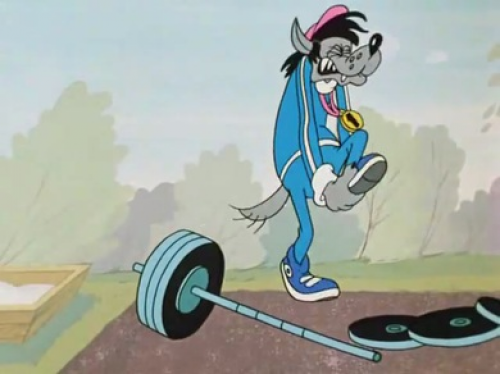 Соблюдая правила техники безопасности в зале и на площадке можно уменьшить риск получения травмы !!!
Будьте здоровы!